Біографія Леся Курбаса
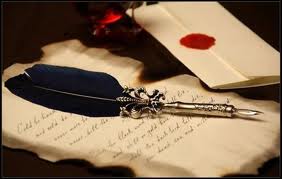 Підготувала
учениця 11-Б класу
ЖЕЛ №24
Гуленко Катерина
Лесь Курбас(25 лютого 1887 — † 3листопада 1937)
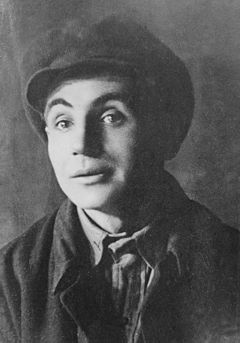 український режисер
 актор
 теоретик театру 
драматург
 публіцист
 перекладач
 народний артист УРСР (1925)
Дитячі роки і юність
Народився 25 лютого 1887 року у
місті Самбір;
 родина - актори галицького театру Степана та Ванди Курбасів;
навчався у Тернопільській гімназії, у Віденському та Львівському університетах;
організував студію молодих акторів, яка з літа 1917 року стала називатися “Молодий театр”.
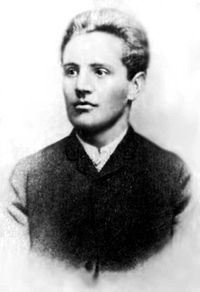 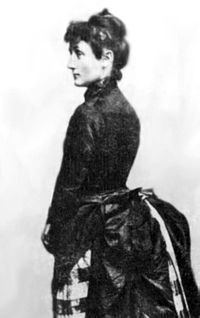 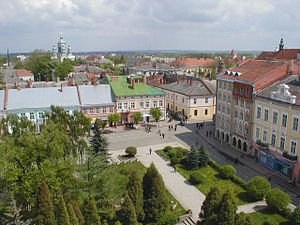 Степан Курбас
Ванда Яновичева
Місто Самбір
“Ти будеш моєю дружиною!”
У «Молодому театрі» Лесь Степанович з першого погляду закохався у вродливу молоду дівчину із танцювальної студії – Валентину Чистякову.
    Їй було 18, йому – 31. 6 вересня 1919 року вони побралися.
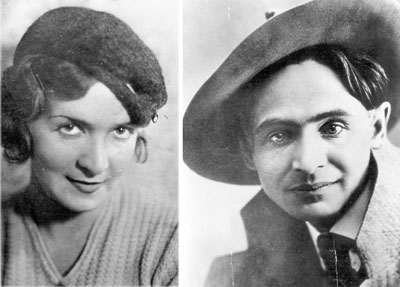 Валентина Чистякова і Лесь Курбас
Діяльність
У 1917 році був відповідальним секретарем тижневика «Театральні Вісті»;
 був засновником спочатку політичного (1922–1926), а потім і філософського (1926–1933) театру в Україні; 
першою  п'єсою Л.Курбаса, прем’єра якої відбулася на сцені театру «Березіль», стала «Комуна в степах».
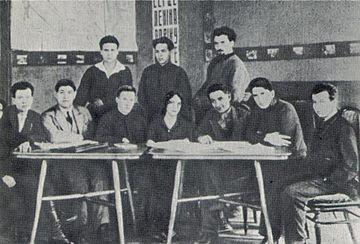 Режисерська лабораторія театру  “Березіль”
Діяльність
П'єса М. Куліша «Народний Малахій», «Мина Мазайло» не знайшла розуміння у критики;
Л.Курбаса було обмовлено, звільнено з посади керівника «Березолю» і заарештовано у Москві
 працював у Соломона Михайловича Михоелса в Московському державному єврейському театрі на Малій Бронній
 3 листопада 1937 року після повторного суду його було розстріляно в урочищі Сандармох, а 1957 року посмертно реабілітовано.
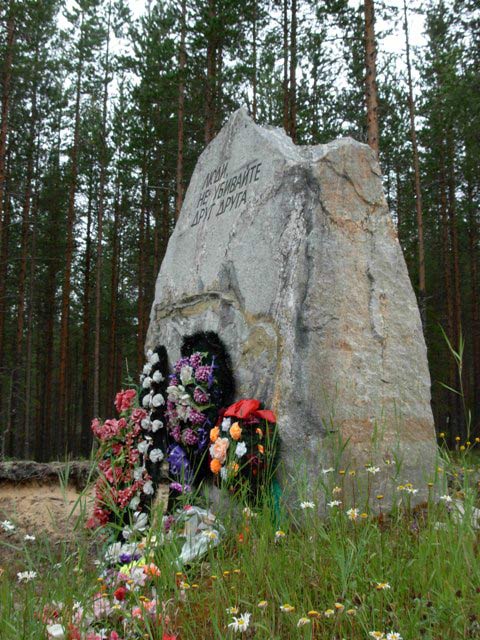 «Соловецький камінь» перед могильником у Сандармоху. На камені напис: «Люди, 
не вбивайте одне одного»
Пам’ять
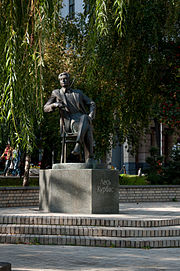 1989 року на фасаді Харківського державного академічного українського драматичного театру ім. Т. Г. Шевченка було встановлено меморіальну дошку в пам'ять про Леся Курбаса, а «Мала сцена» театру знову отримала назву «Березіль»;
Львівський академічний театр названо на честь Леся Курбаса.
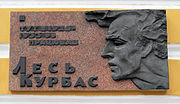 Пам'ятник Лесю Курбасу у Києві
Меморіальна дошка на фасаді Харківського державного академічного українського драматичного театру ім. Т. Г. Шевченка